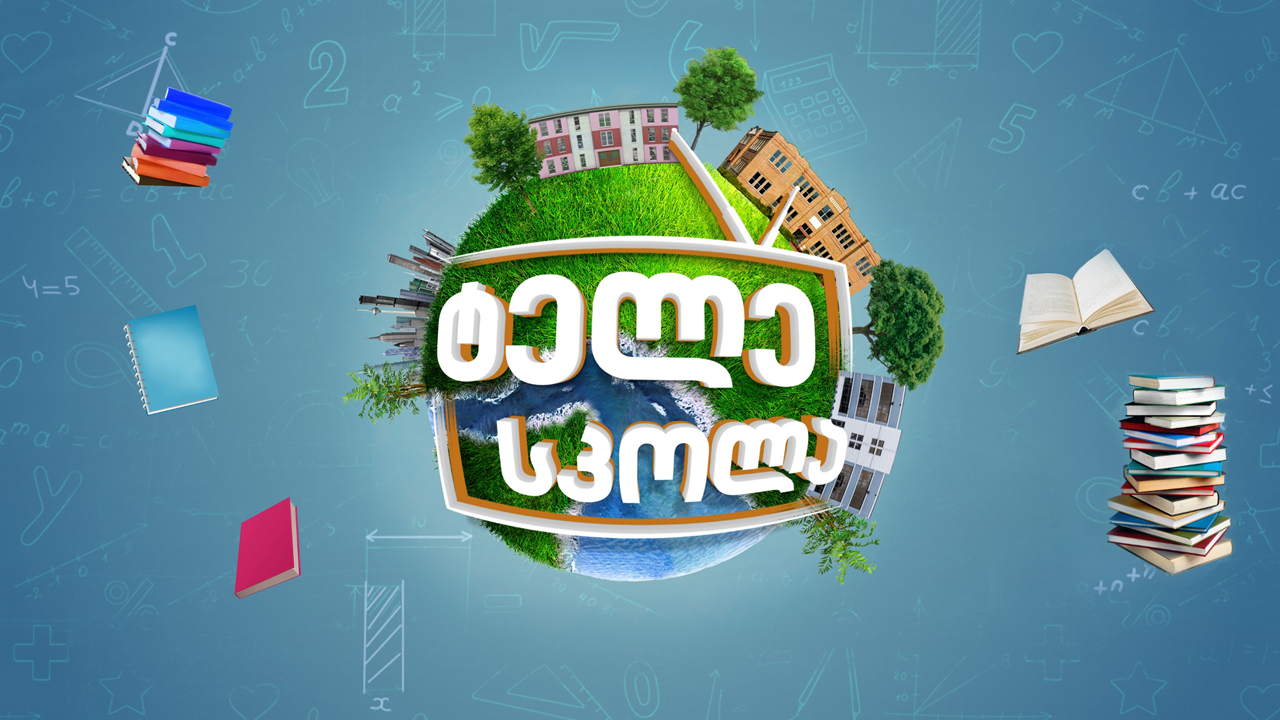 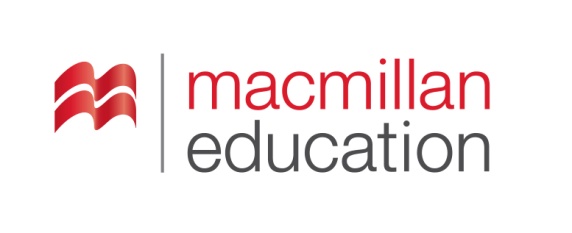 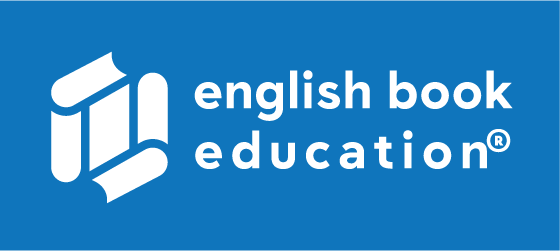 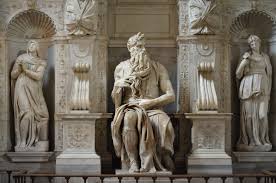 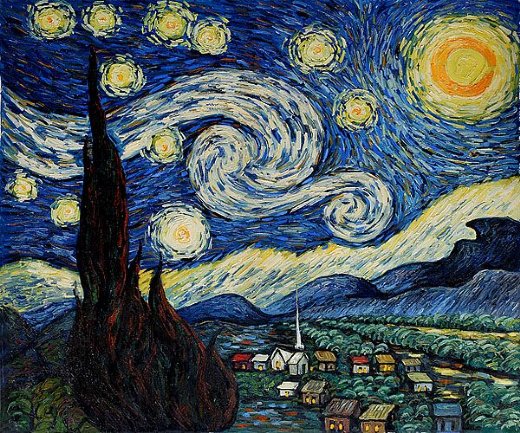 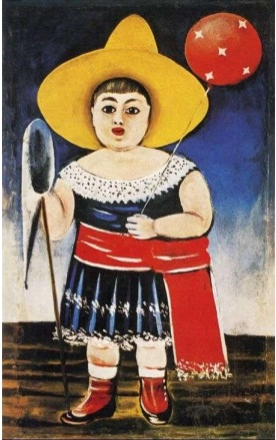 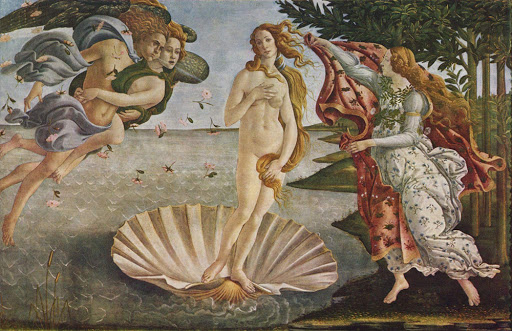 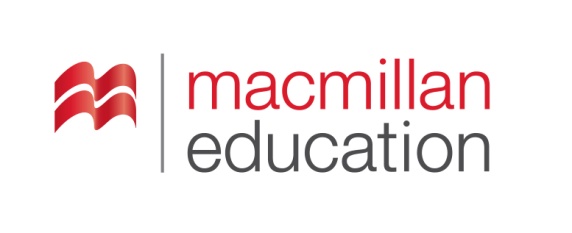 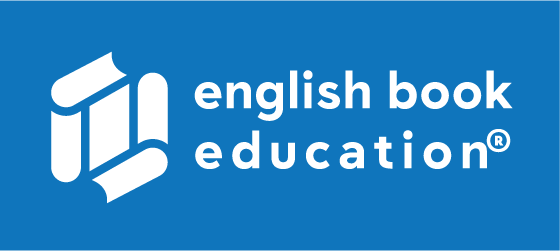 Art
ხელოვნება
ზოგადი ინგლისური დონე: A2
Agenda
გაკვეთილის განრიგი
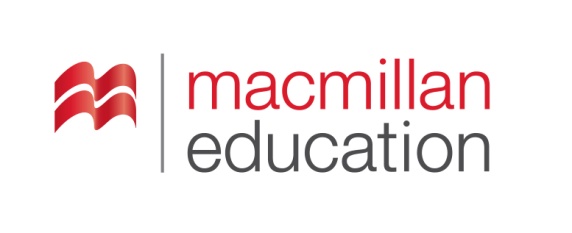 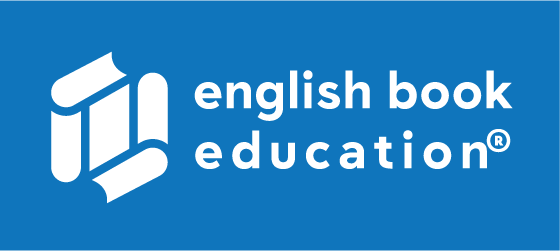 Vocabulary 
 ლექსიკა
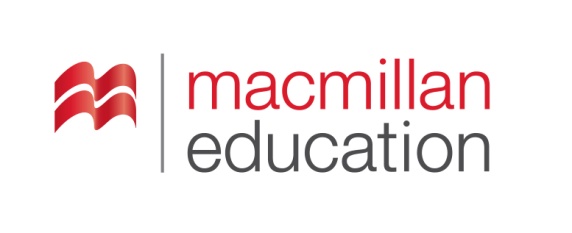 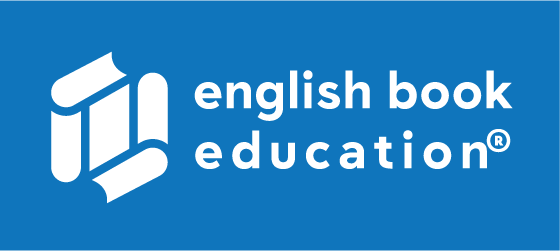 გარეგნული, 
ვიზუალური
შემოქმედებითი
თიხის ჭურჭელი
საშემსრულებლო
ქანდაკება
მხატვარი
ნახატი
პორტრეტი
artist
(n.)
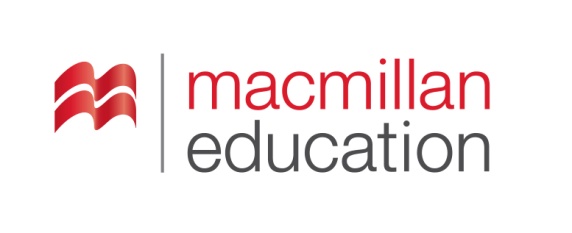 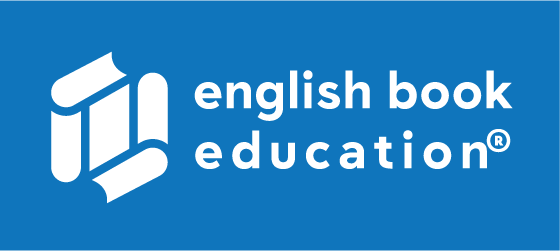 Vocabulary
ლექსიკა
მხატვარი
painting
(n.)
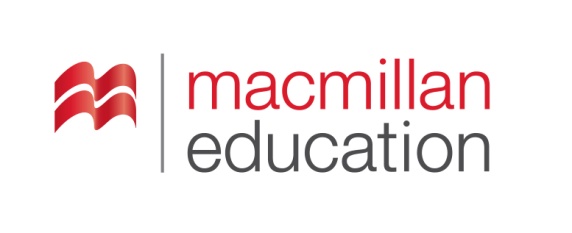 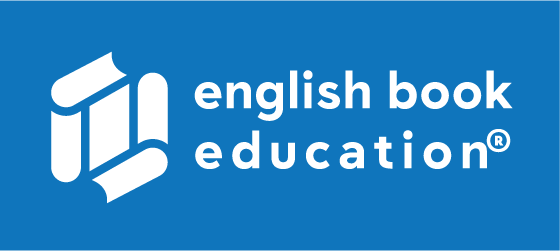 Vocabulary
ლექსიკა
ნახატი
portrait
(n.)
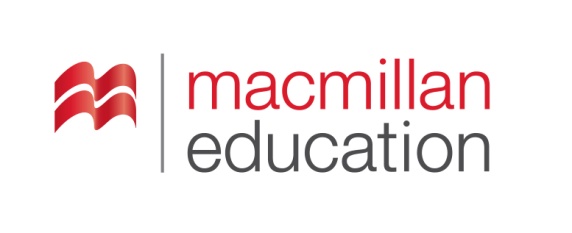 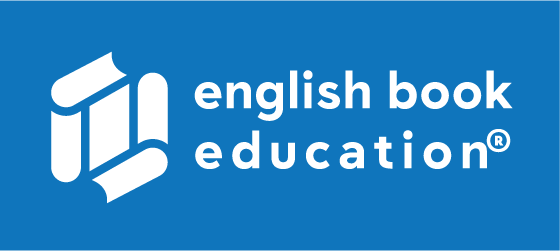 Vocabulary
ლექსიკა
პორტრეტი
sculpture
(n.)
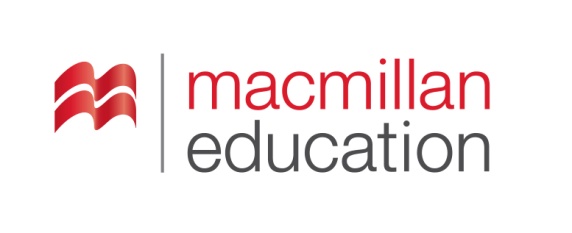 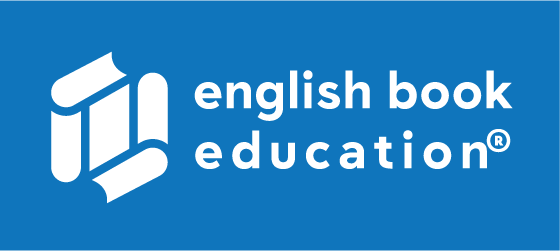 Vocabulary
ლექსიკა
ქანდაკება
pottery
(n.)
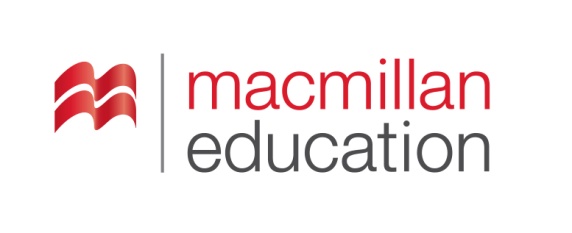 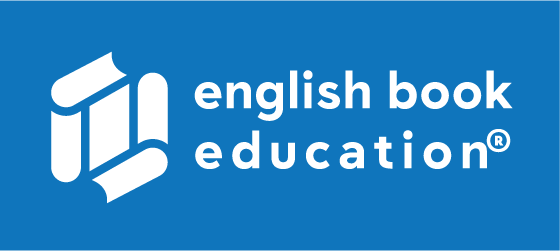 Vocabulary
ლექსიკა
თიხის ჭურჭელი
creative
(adj.)
Vocabulary 
 ლექსიკა
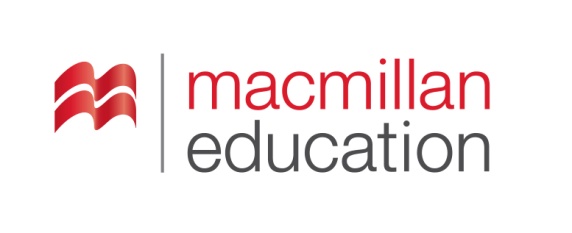 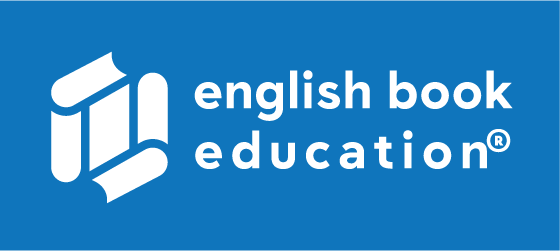 შემოქმედებითი
performing
(adj.)
Vocabulary
ლექსიკა
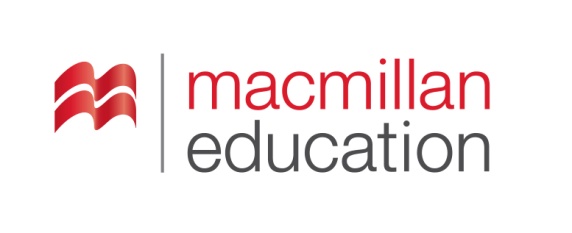 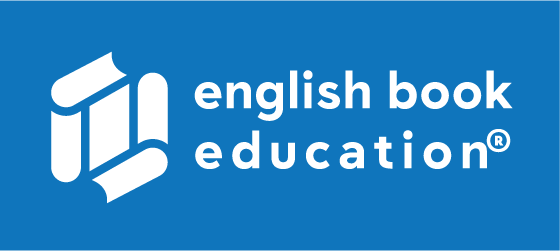 საშემსრულებლო
visual
(adj.)
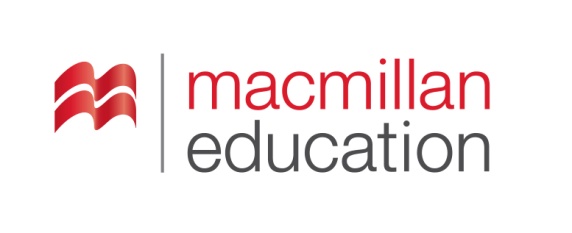 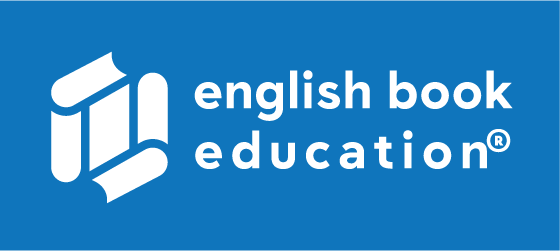 Vocabulary
ლექსიკა
გარეგნული, ვიზუალური
Vocabulary
ლექსიკა
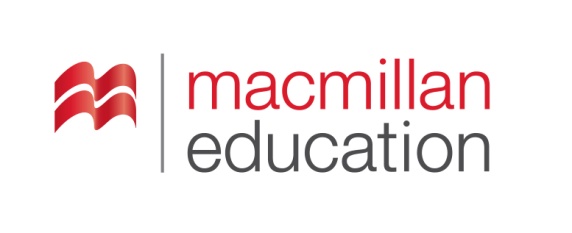 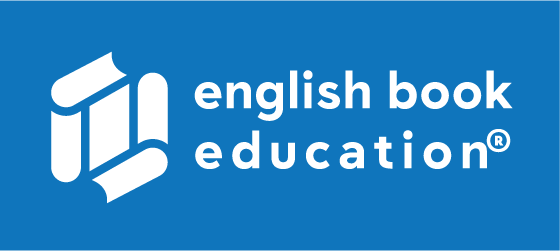 Choose the correct answer
აირჩიეთ სწორი პასუხი
Van Gogh was a very ………………….painter.


2.   ……………….. arts are those forms of art in which individual people participate separately or together.
                 

3. The artists finally completed their last …………………. .
                  

I have a good ……………..memory.
a. creative
b. visual
a. portrait
b. performing
b. paintings
a. visual
a. artist
b. visual
Vocabulary
ლექსიკა
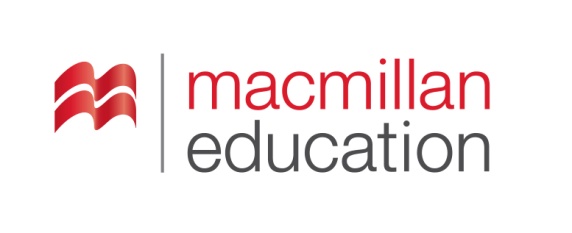 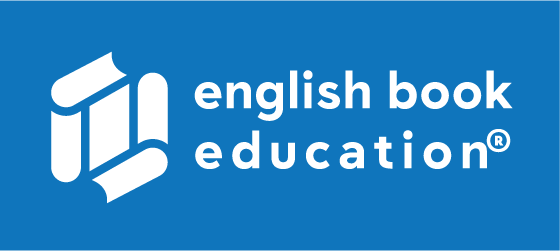 Match the pictures with the following words: 
დააკავშირეთ სურათები მოცემულ სიტყვებთან: 
sculpture, pottery, artist, portrait
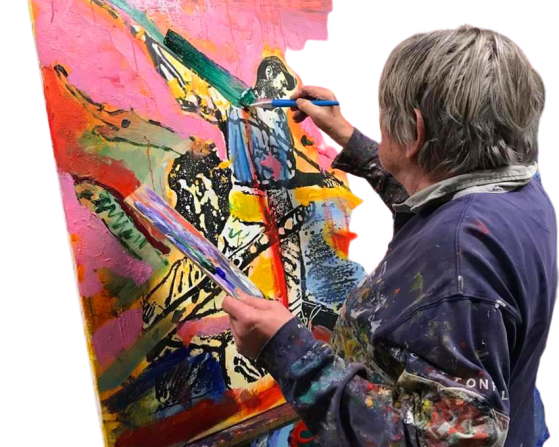 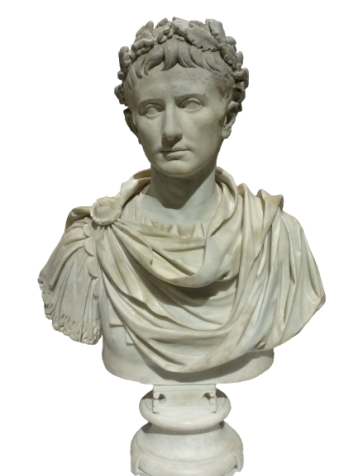 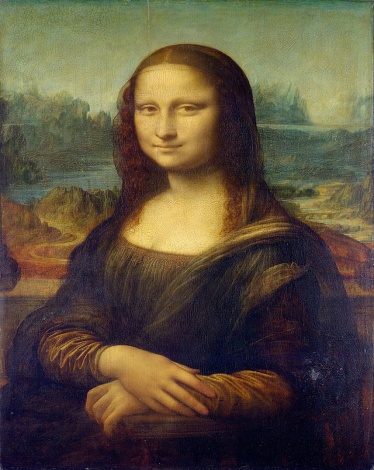 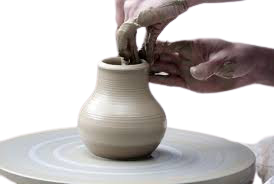 sculpture
pottery
portrait
artist
Reading Comprehension
წაკითხულის გააზრება
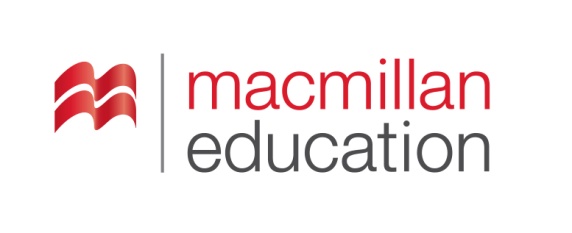 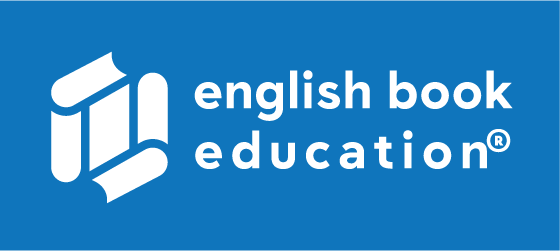 ART
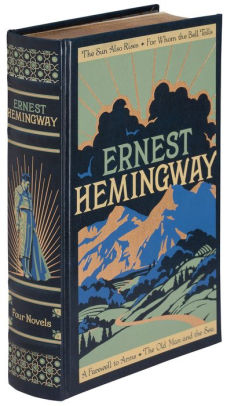 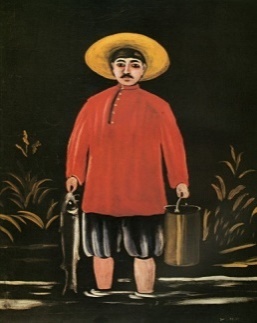 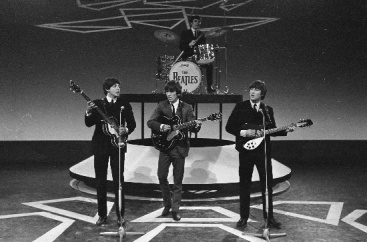 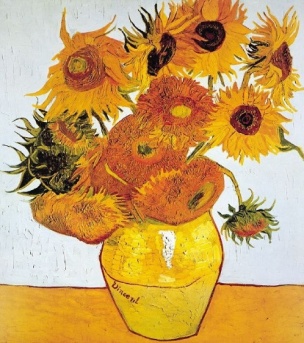 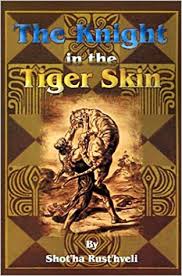 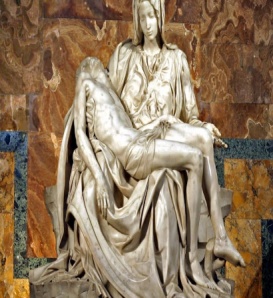 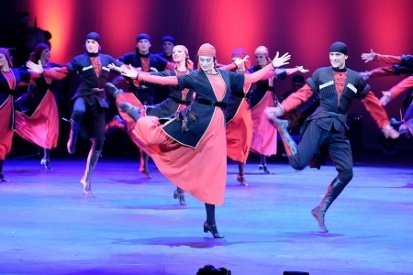 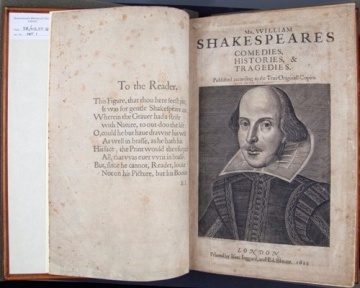 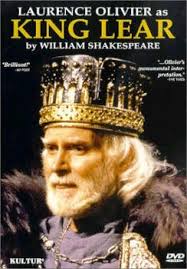 Reading Comprehension
წაკითხულის გააზრება
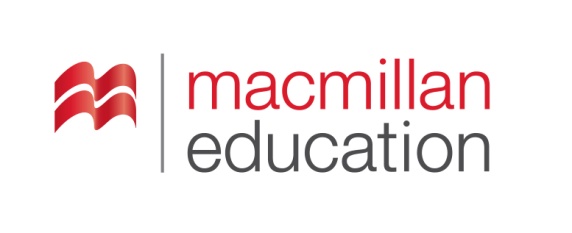 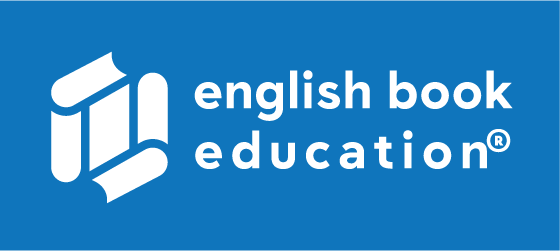 There are three main fields of art: visual arts including paintings and sculptures;  literary arts  connected to literature; performing arts - music, theater and dance. Each field has a very long and interesting history.
For example,  ancient (old) Greeks were very famous for their sculptures. They also enjoyed painting on pottery and ceramics. Roman paintings were also very interesting as they were done directly on the  walls of rich Romans.
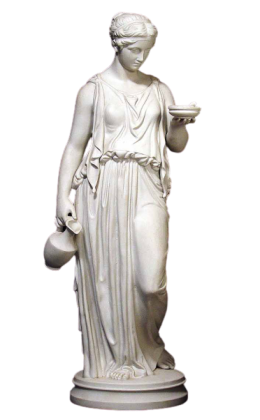 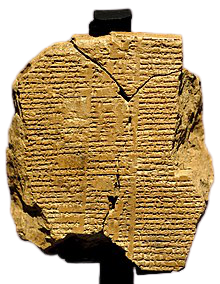 The Epic of Gilgamesh is the first written story about the historical figure who lived between 2700-2500 BC.
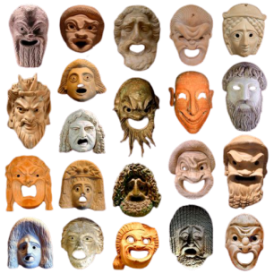 Performing arts were also part of the  ancient world sometimes connected to religious ceremonies.  Actors in Greece used masks to perform different heroes.
Visual arts have different periods of its development from ancient time to modern.  The world famous painters of Renaissance were Michelangelo and Leonardo Da Vinci. Vincent Van Gogh  was a post-impressionist painter. His portraits of himself (self-portraits) are his well-known paintings. Pablo Picasso’s work Three Musicians is a classic example of Cubism.
Graffiti is one of the parts of modern visual arts. It helps people express their creative ideas on walls of different public places.
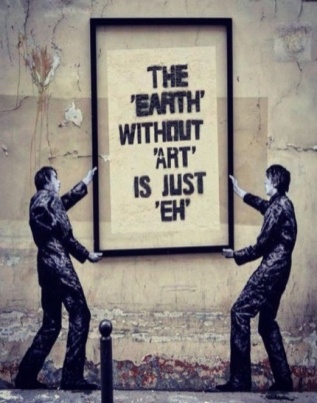 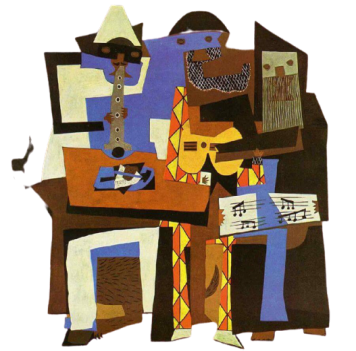 Reading Activity
კითხვის დავალება
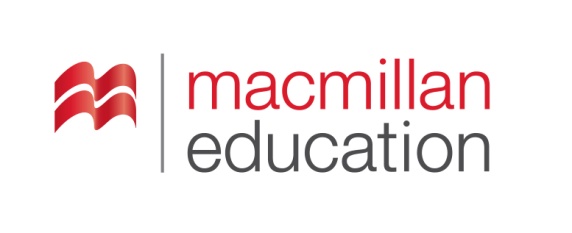 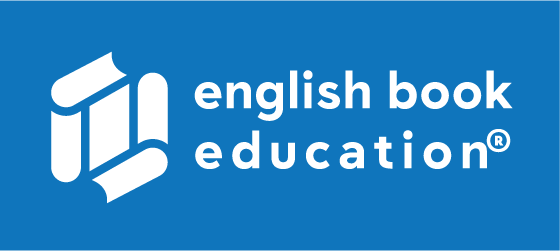 Answer the questions
უპასუხეთ შეკითხვებს
How many main types of art are there? Name them.
There are three main types of art: performing arts, visual arts and literary arts.
There are three main types of arts: visual arts including paintings and sculptures;  literary arts  connected to literature; performing arts - music, theater and dance. Each type has a very long and an interesting history.
Reading Activity
კითხვის დავალება
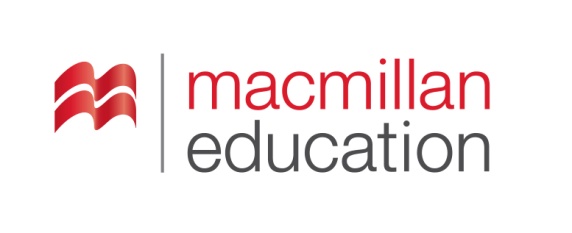 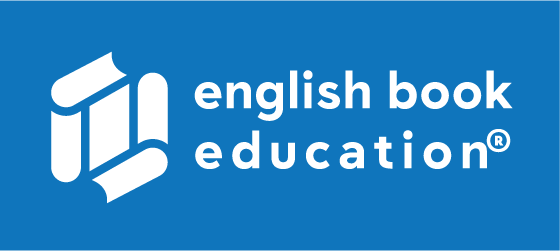 Answer the questions
უპასუხეთ შეკითხვებს
2. Name the first written story about a historical figure.
    The Epic of Gilgamesh.
The Epic of Gilgamesh is the first written story about the historical figure who lived between 2700-2500 BC.
Reading Activity
კითხვის დავალება
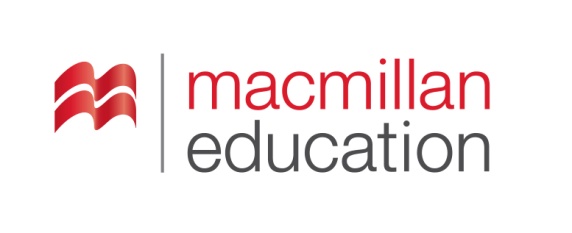 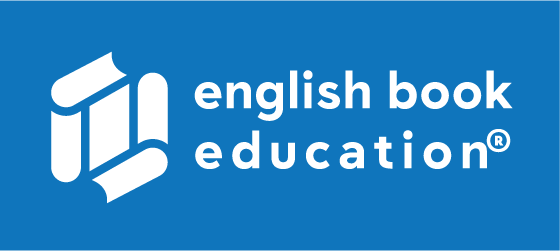 Answer the questions
უპასუხეთ შეკითხვებს
3. Who were the two famous painters of the Renaissance?
 Michelangelo and Leonardo da Vinci.
The world famous painters of Renaissance were Michelangelo and Leonardo Da Vinci.
Reading Activity
კითხვის დავალება
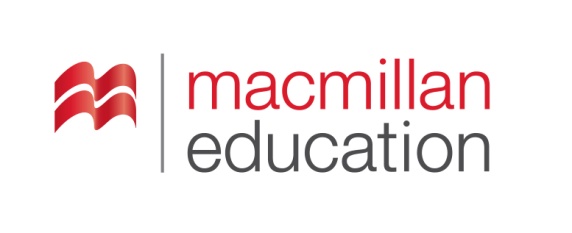 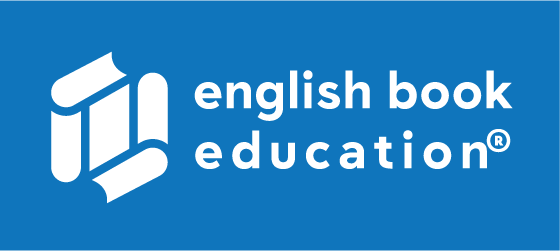 Answer the questions
უპასუხეთ შეკითხვებს
Who painted “Three Musicians’’?
Pablo Picasso painted “Three Musicians’’.
Pablo Picasso’s work ”Three Musicians” is a classic example of Cubism.
Reading Activity
კითხვის დავალება
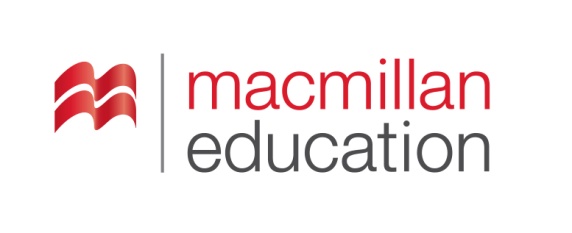 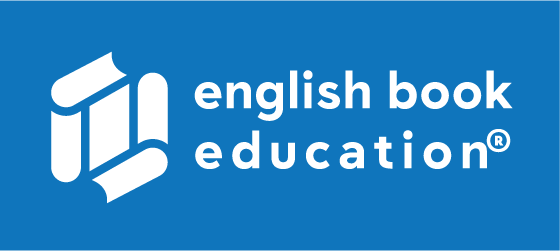 Complete the sentences from the text
დაასრულეთ წინადადებები ტექსტის მიხედვით
Ancient Greeks were famous for their ……………………. .
The epic of Gilgamesh is about the historical figure, who lived between ……………….       .
Performing art was related to the ……………………………… .
Actors in Greece used …………… for performing the different heroes.
 ………………. helps people to express their creative ideas on the walls of public places.
sculptures
2700-2500 BC
religious ceremonies
masks
Graffiti
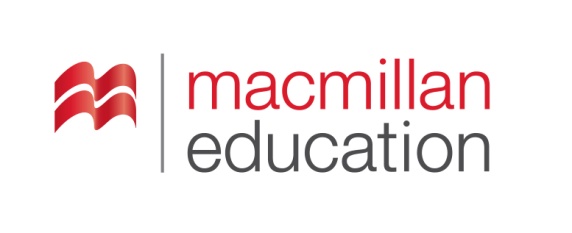 Grammar 
გრამატიკა
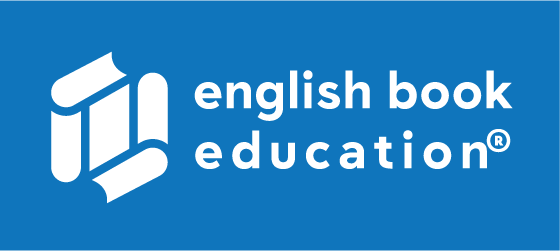 PAST
PRESENT
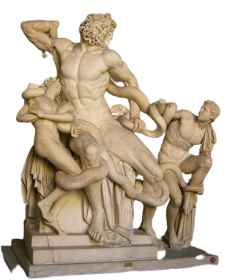 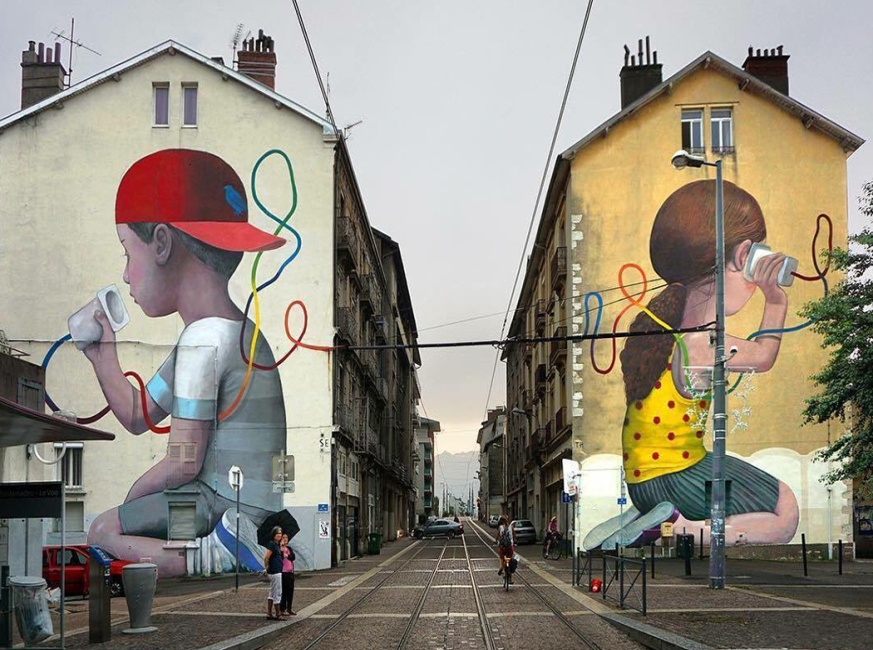 A wall painting is a modern
 visual art.
The Greeks were famous for their sculptures.
Grammar 
გრამატიკა
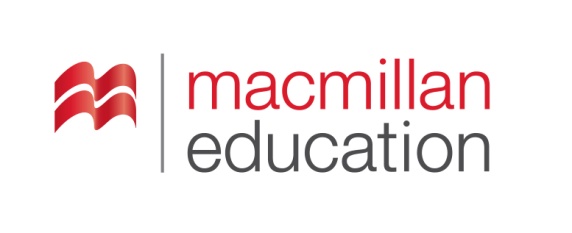 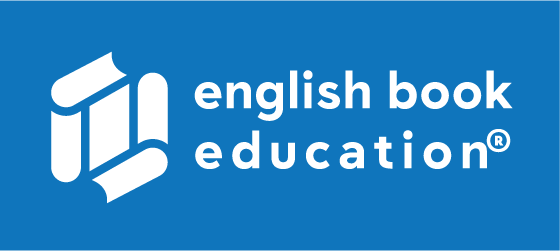 Past Simple Tense - წარსული მარტივი დრო
We use Past Simple Tense to talk about the things that happened and finished in the past.
Van Gogh painted over 30 self-portraits between the years 1886 and 1889.
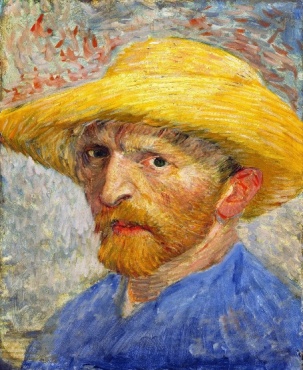 1. Is the action in the past?                        
2. Is the action finished? 
3. Do we know when it happened?
Yes
Yes
Yes
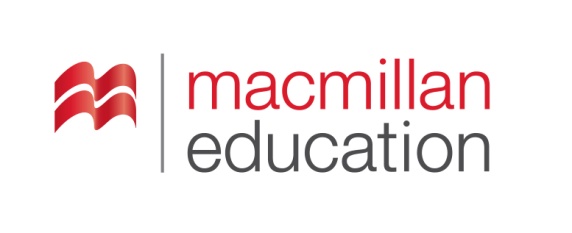 Grammar 
გრამატიკა
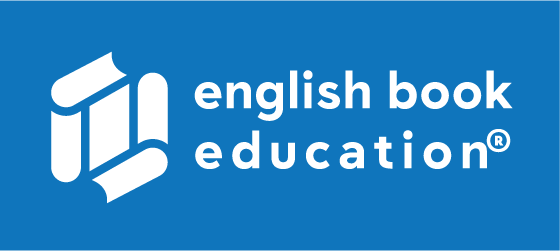 Past Simple Tense - წარსული მარტივი დრო
To Be
I was
You were
He/She/It was
We were
They were
Was he a painter?
They were not /weren’t sculptors.
Yes, he was.
No, he wasn’t.
Grammar
 გრამატიკა
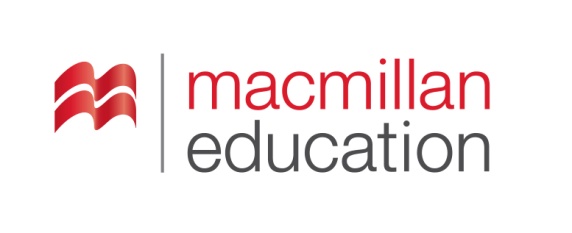 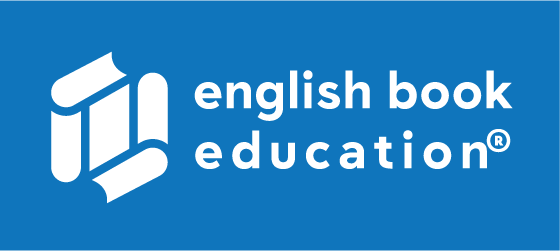 Past Simple Tense - წარსული მარტივი დრო
Regular verbs add – ed, –d  or  –ied
paint-painted
live-lived
study-studied
They did not/didn’t   paint.
Did  we painted?
I, you, he/she/it, we, they painted
Yes, we did.
No, we didn’t.
Grammar 
 გრამატიკა
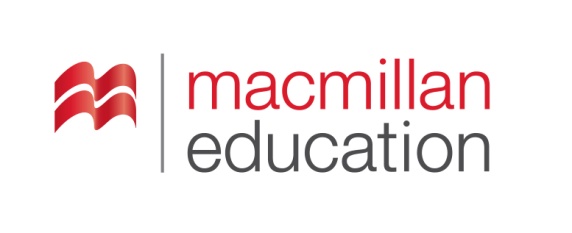 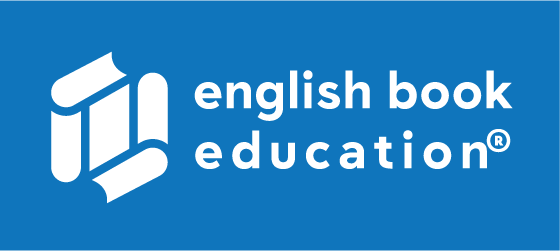 Past Simple Tense - წარსული მარტივი დრო
Time expressions with the Past Simple Tense
Examples:  in ancient times,   in 2700 BC, in the 16th century, last year, 
 three weeks ago, yesterday
A Georgian painter Pirosmani was born in 1862 and died in 1918.
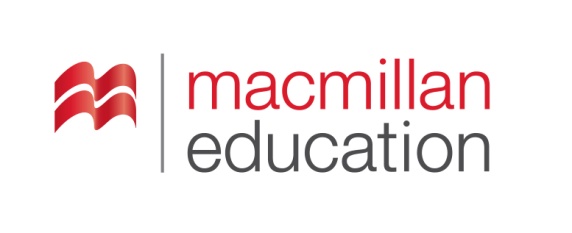 Grammar Practice
გრამატიკის დავალება
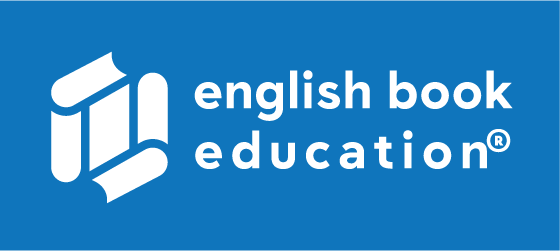 Put the sentences into Past Simple Tense
ჩასვით წინადადებები წარსულ მარტივ დროში
1. The artist /paint/ in 1909/the portrait.
     The artist painted the portrait in 1909.

2.  they /last week /like/ these creative paintings?
     Did they like these creative paintings last week?

3. I/last month/study/ how to make sculptures.
     I studied how to make sculptures last month.
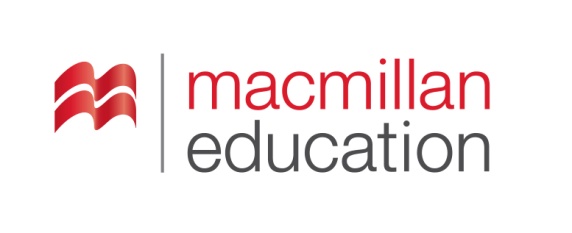 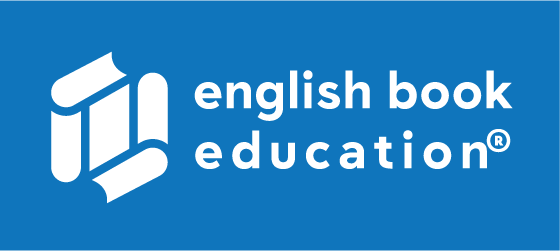 Grammar Practice
გრამატიკის დავალება
Put the sentences into Past Simple Tense
ჩასვით წინადადებები წარსულ მარტივ დროში
4. you/like/ the visual effects/ last Sunday?
     Did you like the visual effects last Sunday?

5.  Yesterday / I not go/ to see new paintings.
     Yesterday I didn’t go to see new paintings.

6. Last year/he not paint/ any paintings.
     Last year he didn’t paint any paintings.
Grammar Practice
გრამატიკის დავალება
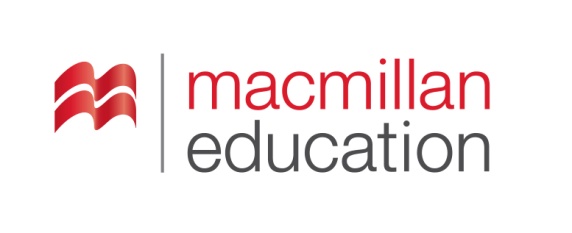 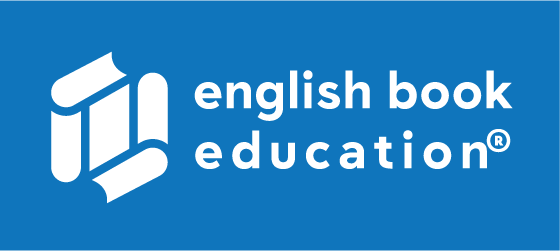 Find and correct the mistakes
იპოვეთ და გაასწორეთ შეცდომები
I enjoy painting yesterday.
       I enjoyed painting yesterday.

Last year I live in a small town.
       Last year I lived in a small town.

When my grandparents are younger, they want to become artists.
       When my grandparents were younger, they wanted to become artists.
Grammar Practice
გრამატიკის დავალება
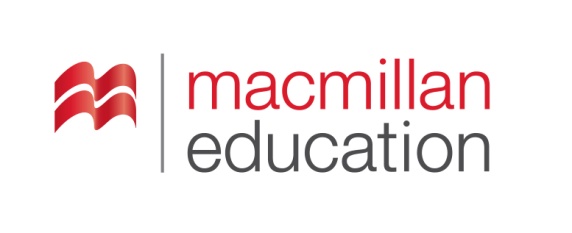 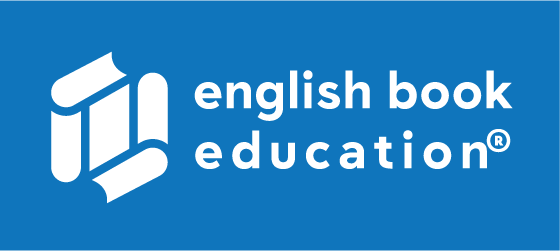 Find and correct mistakes
იპოვეთ და გაასწორეთ შეცდომები
4.    In old times, the Greeks are famous for their sculptures.
       In old times, the Greeks were famous for their sculptures.

5.    In ancient times, people use mask for performing.
       In ancient times, people used masks for performing.

6.    I paint a portrait of my friend when I am 10.
       I painted a portrait of my friend when I was 10.
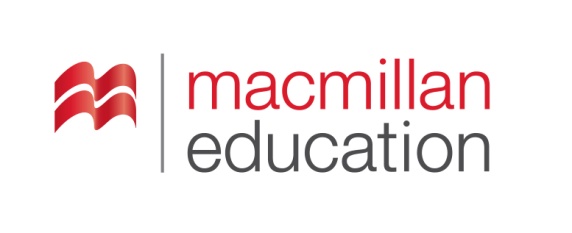 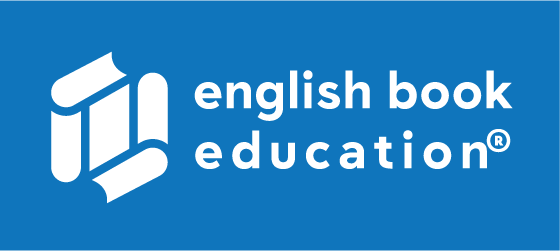 Summing up - შეჯამება
Vocabulary - ლექსიკა
გარეგნული, 
ვიზუალური
შემოქმედებითი
თიხის ჭურჭელი
საშემსრულებლო
ქანდაკება
მხატვარი
ნახატი
პორტრეტი
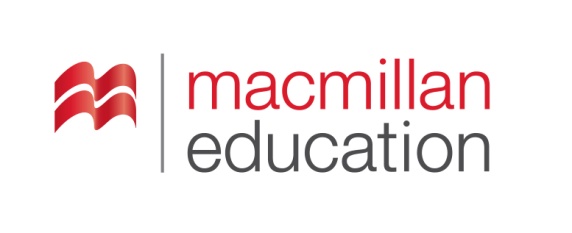 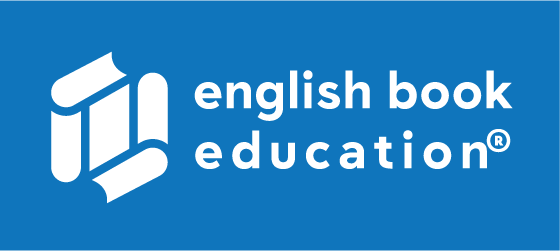 Summing up - შეჯამება
Grammar - გრამატიკა
We  visited  a museum of art last  week.
Past Simple Tense - წარსული მარტივი დრო
Homework
საშინაო დავალება
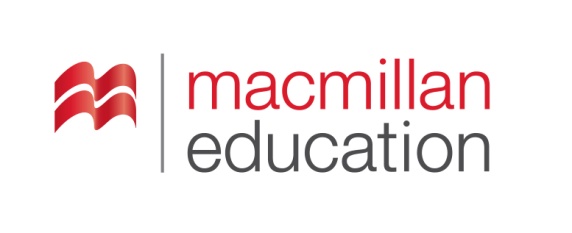 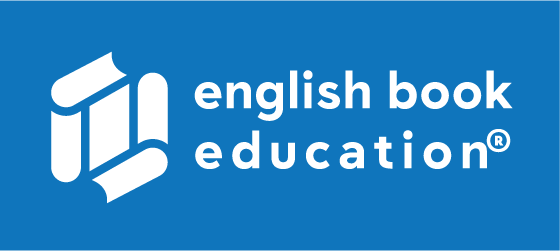 Write a short paragraph about your favourite artist and one of his/her paintings. 

დაწერეთ მოკლე აბზაცი თქვენი საყვარელი მხატვრის და მისი ერთ-ერთი ნახატის შესახებ.
Homework
საშინაო დავალება
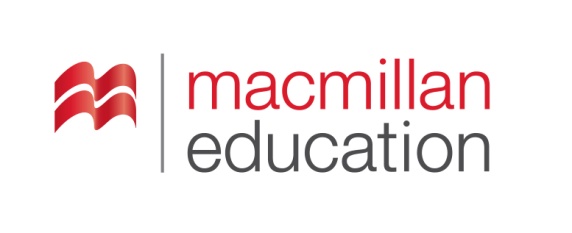 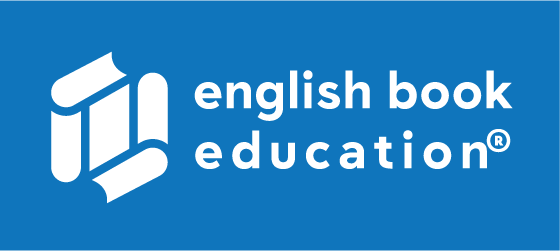 Niko Pirosmani is my favourite painter. He created lots of paintings about Georgian people and culture. He lived more than 100 years ago and worked hard to survive. Here is one of his favourite paintings, Actress Margarita. As we know, Pirosmani loved the actress very much. She worked as a singer and the painter delivered flowers to her. The painting was created in 1909.
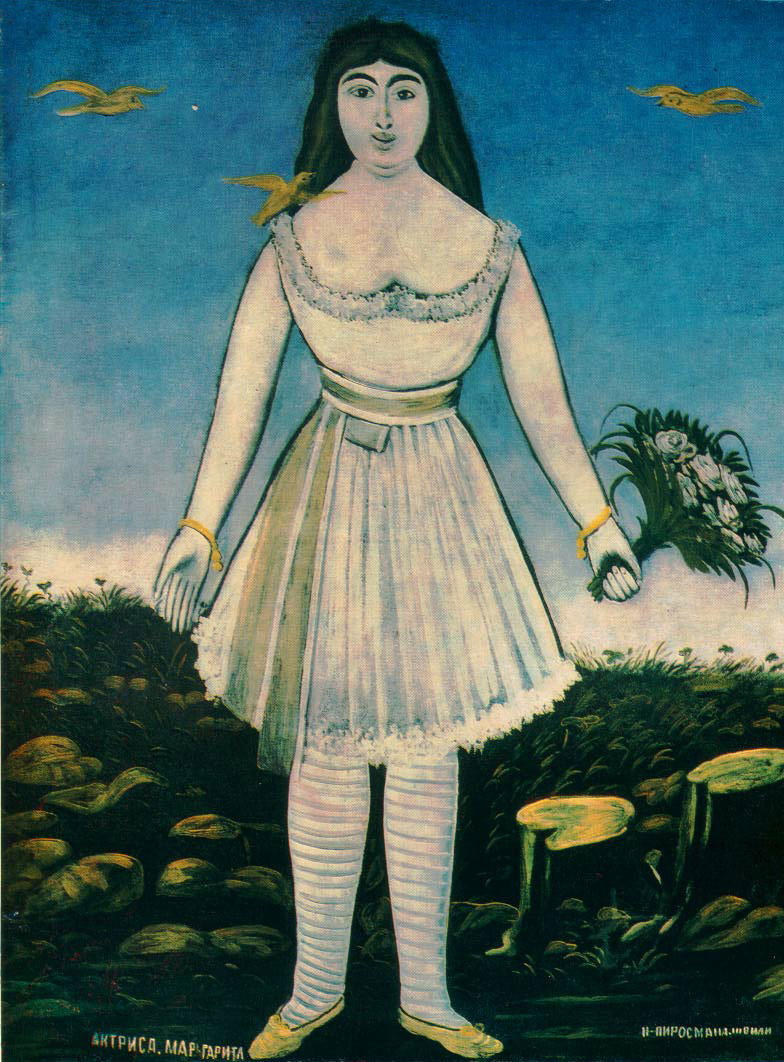